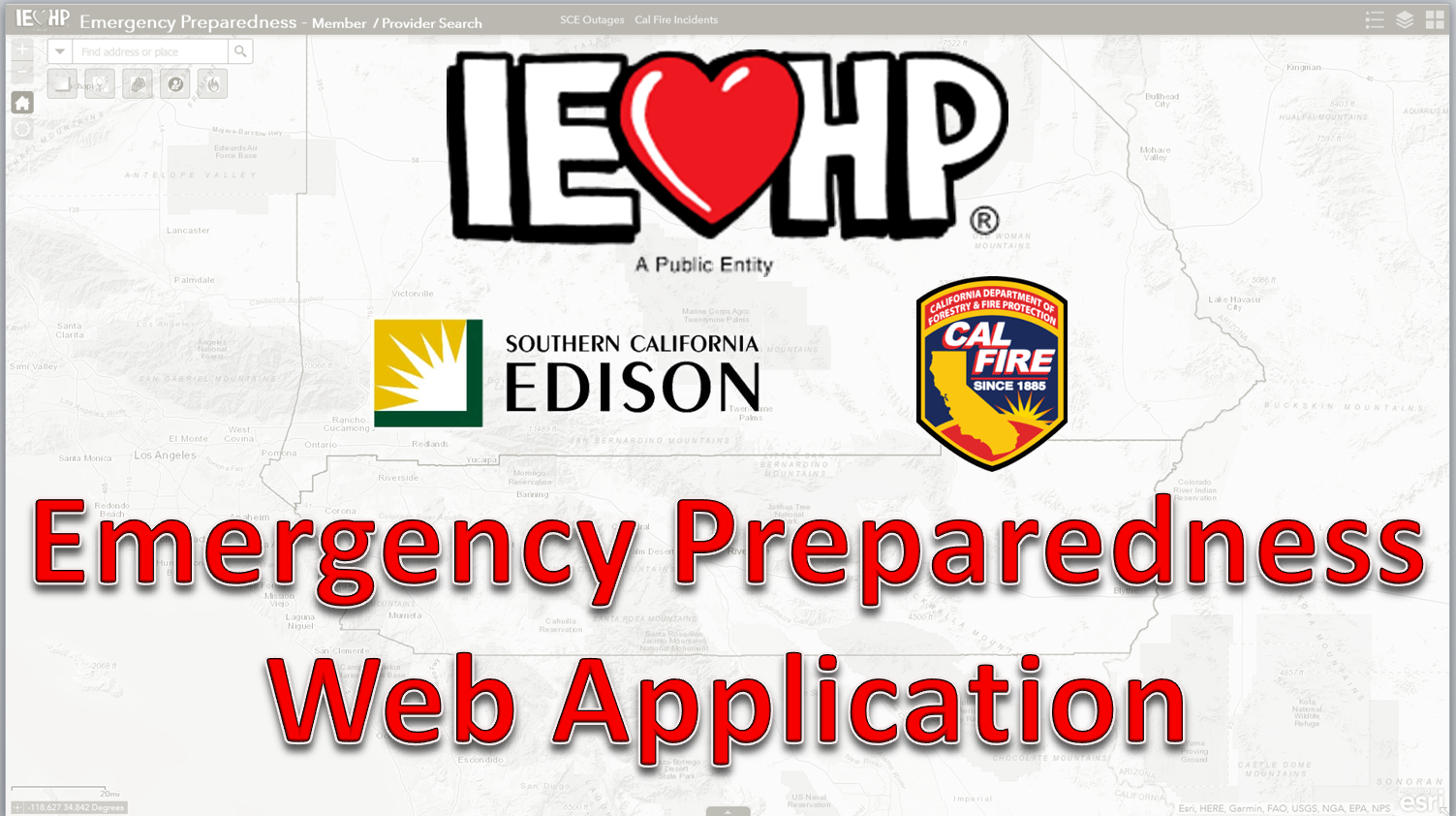 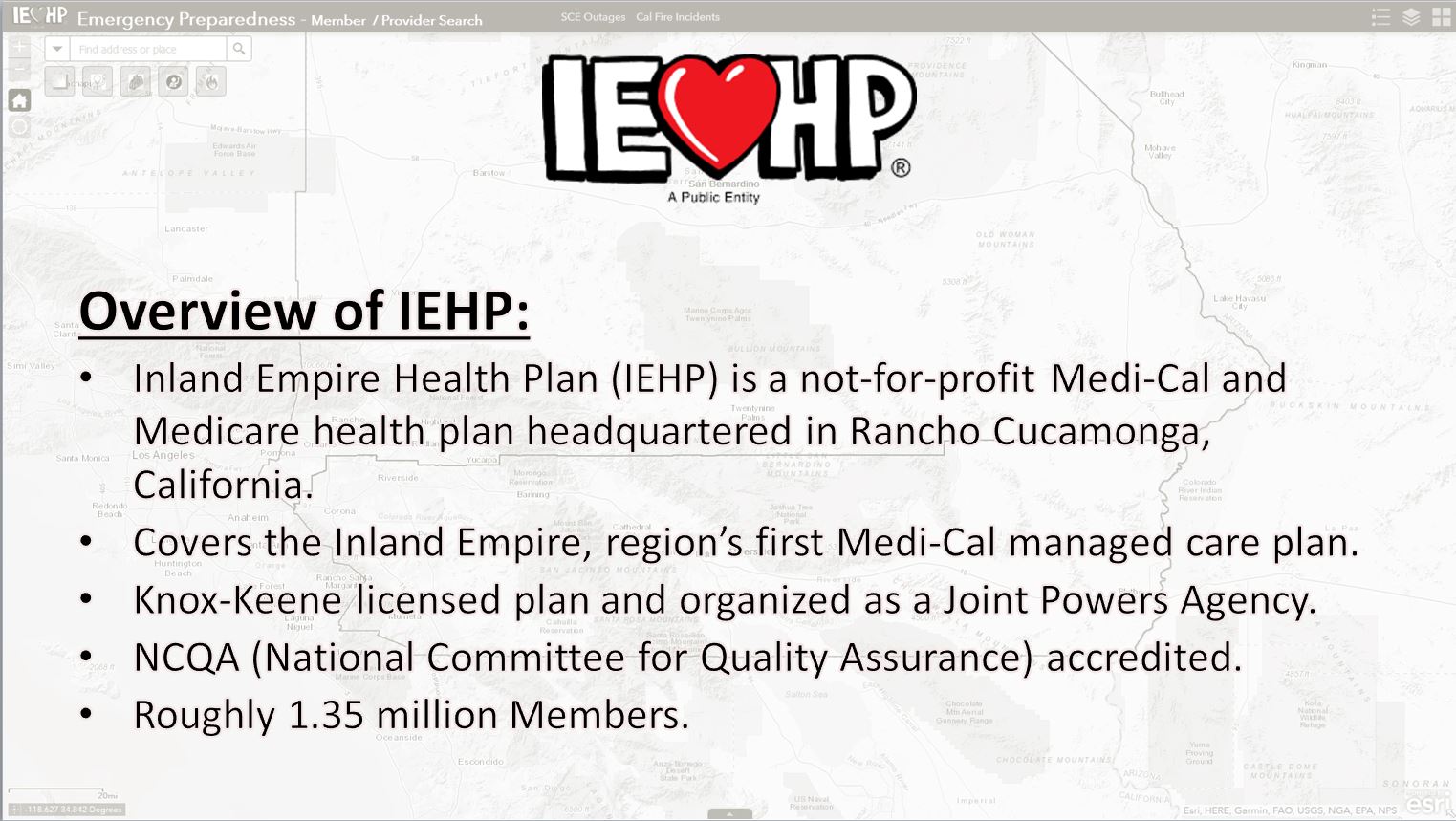 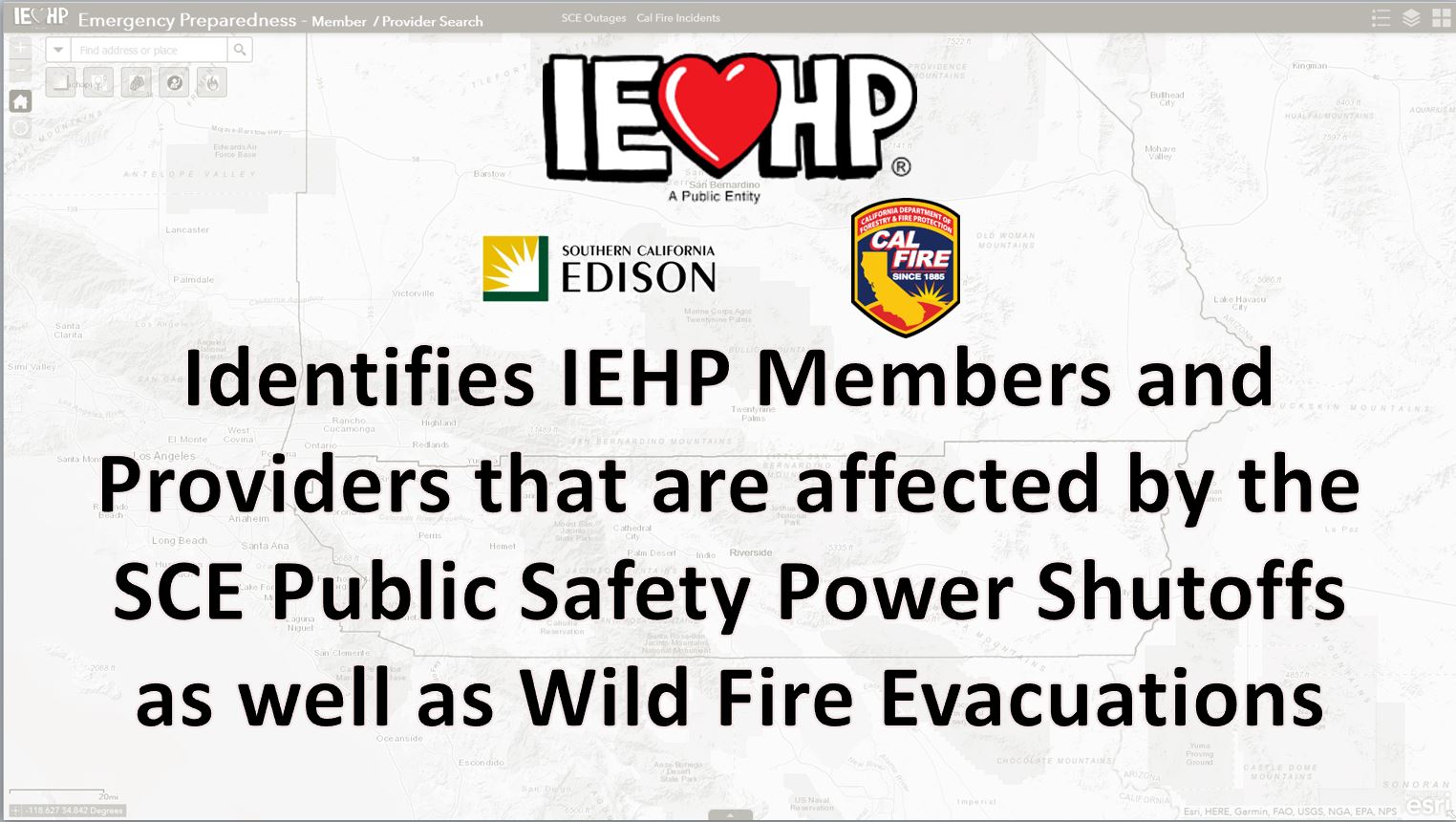 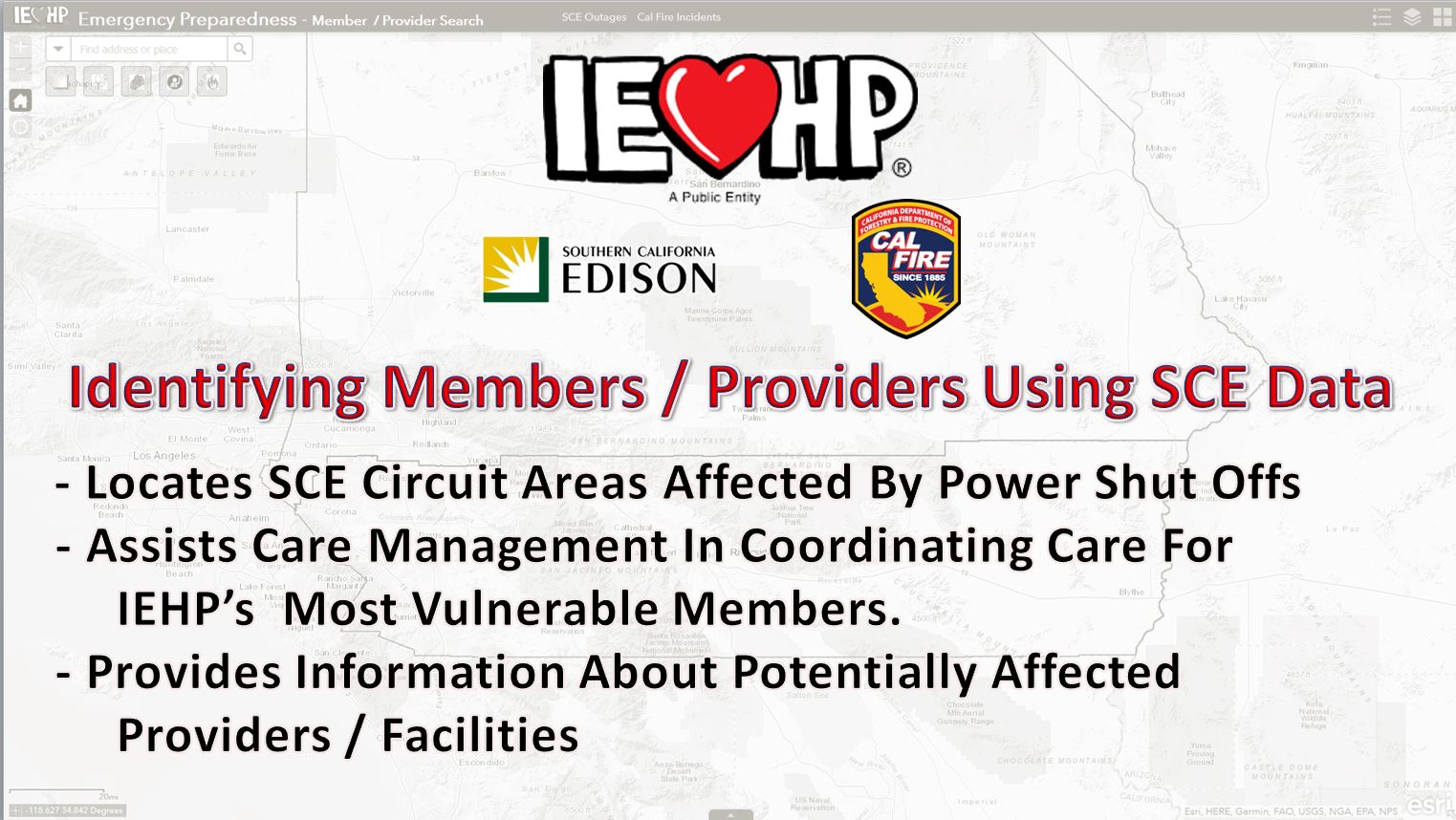 SCE Shut Offs           Cal Fire Incidents
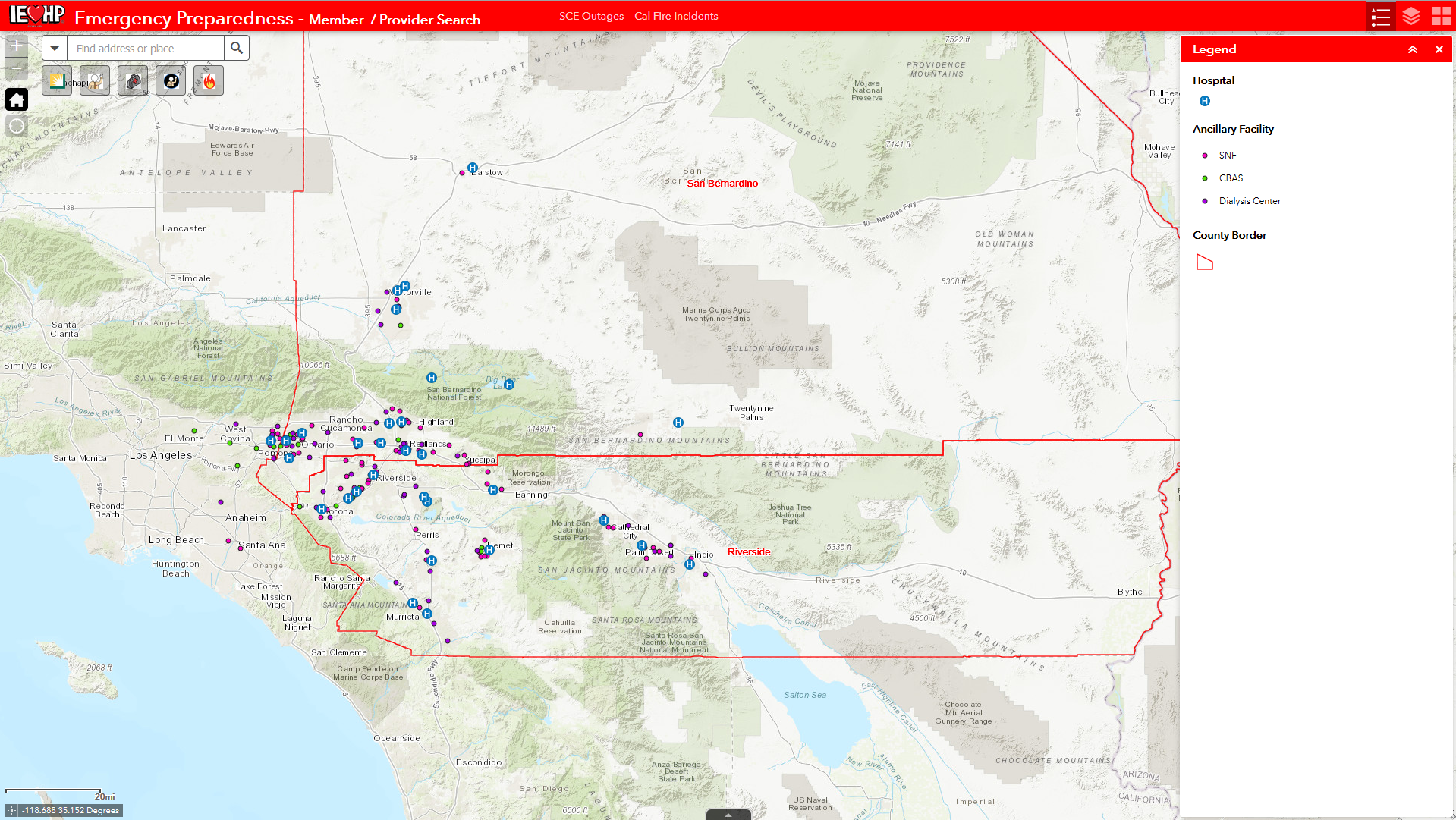 [Speaker Notes: Initially, the application shows the geographic extent of both counties along with contracted hospitals and Ancillary facilities (SNF, LTC, Dialysis Centers).  All of the queries are located at the top left of the application.]
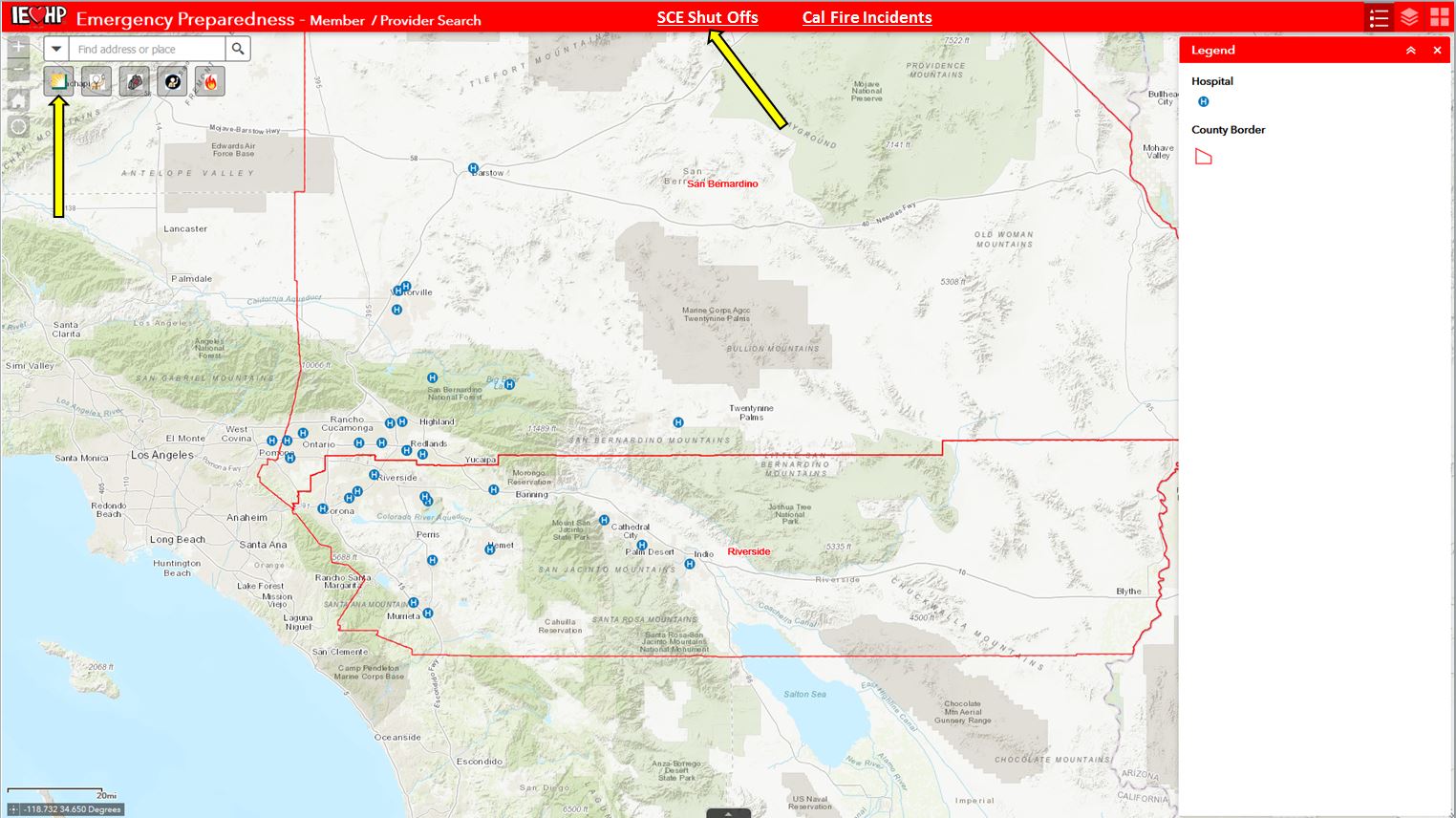 [Speaker Notes: Scenario #1:  DME Members within Power Outage Area

All of the SCE Circuit Areas have been incorporated into the IEHP GIS.  Circuit Areas that will lose power, also known as SCE Public Safety Power Shutoff areas (PSPS), are published daily on the SCE website and can be accessed via a hyperlink embedded within the application.]
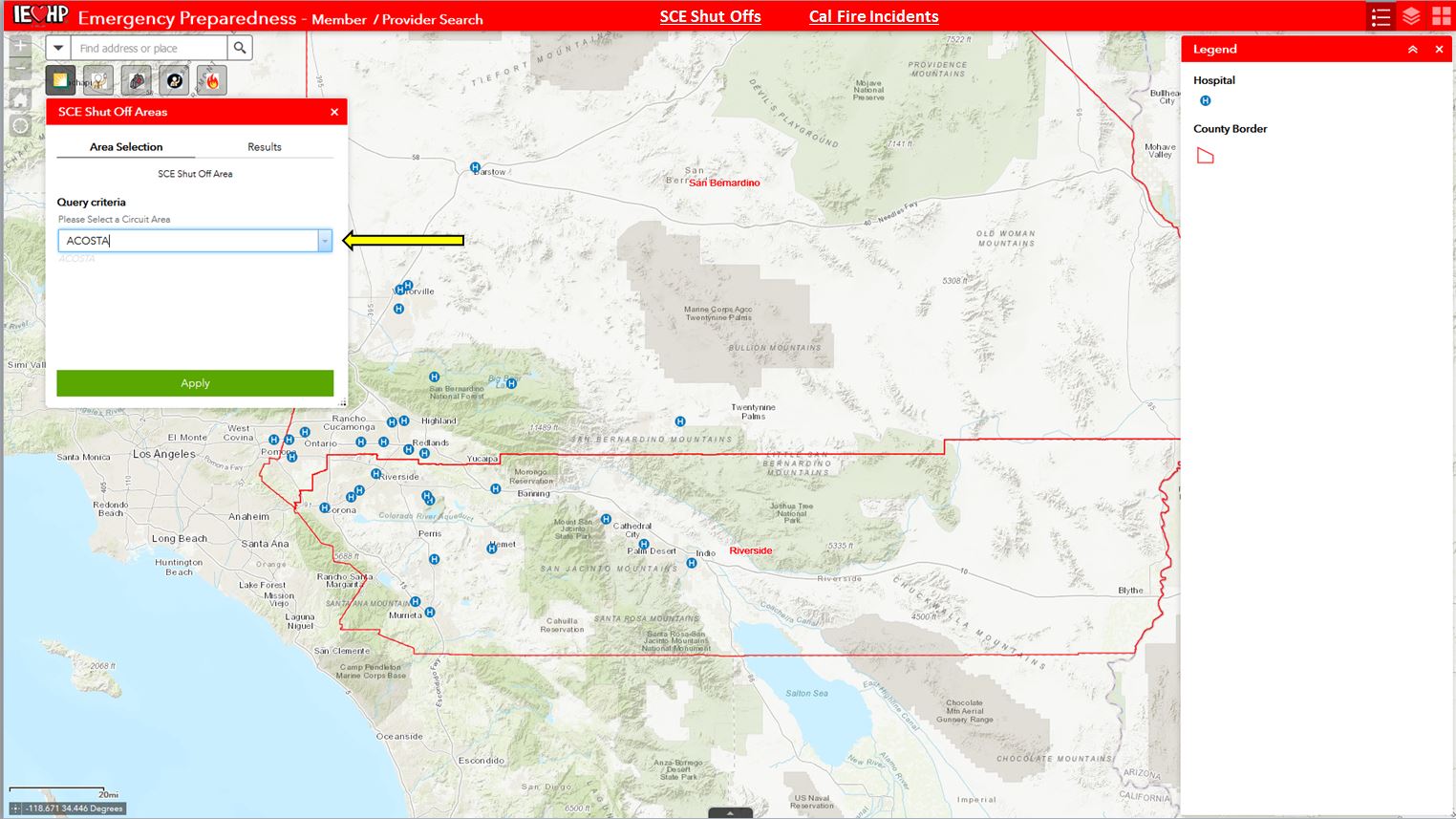 [Speaker Notes: PSPS areas can be queried and drawn in the application.
Example = “ACOSTA”]
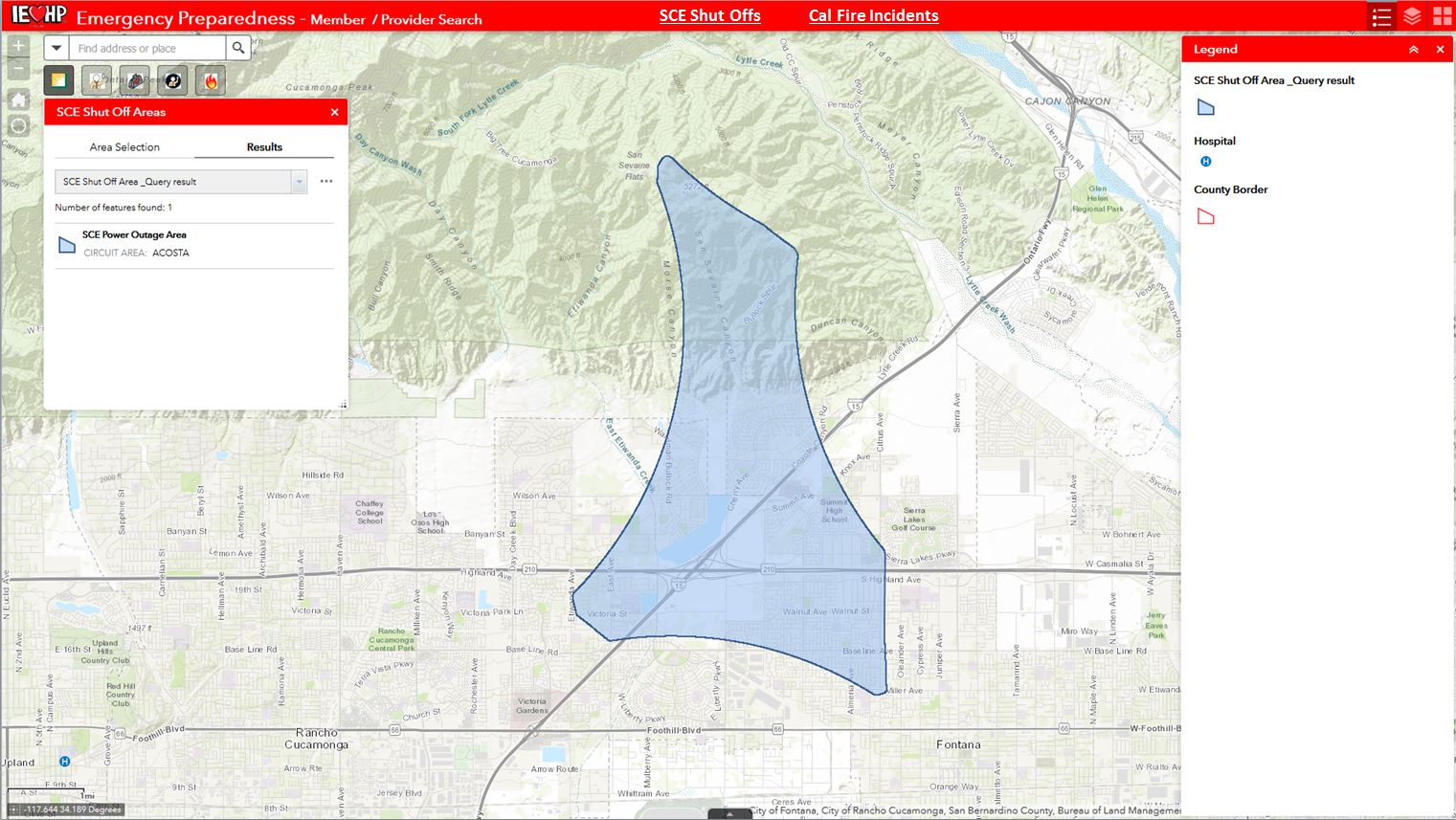 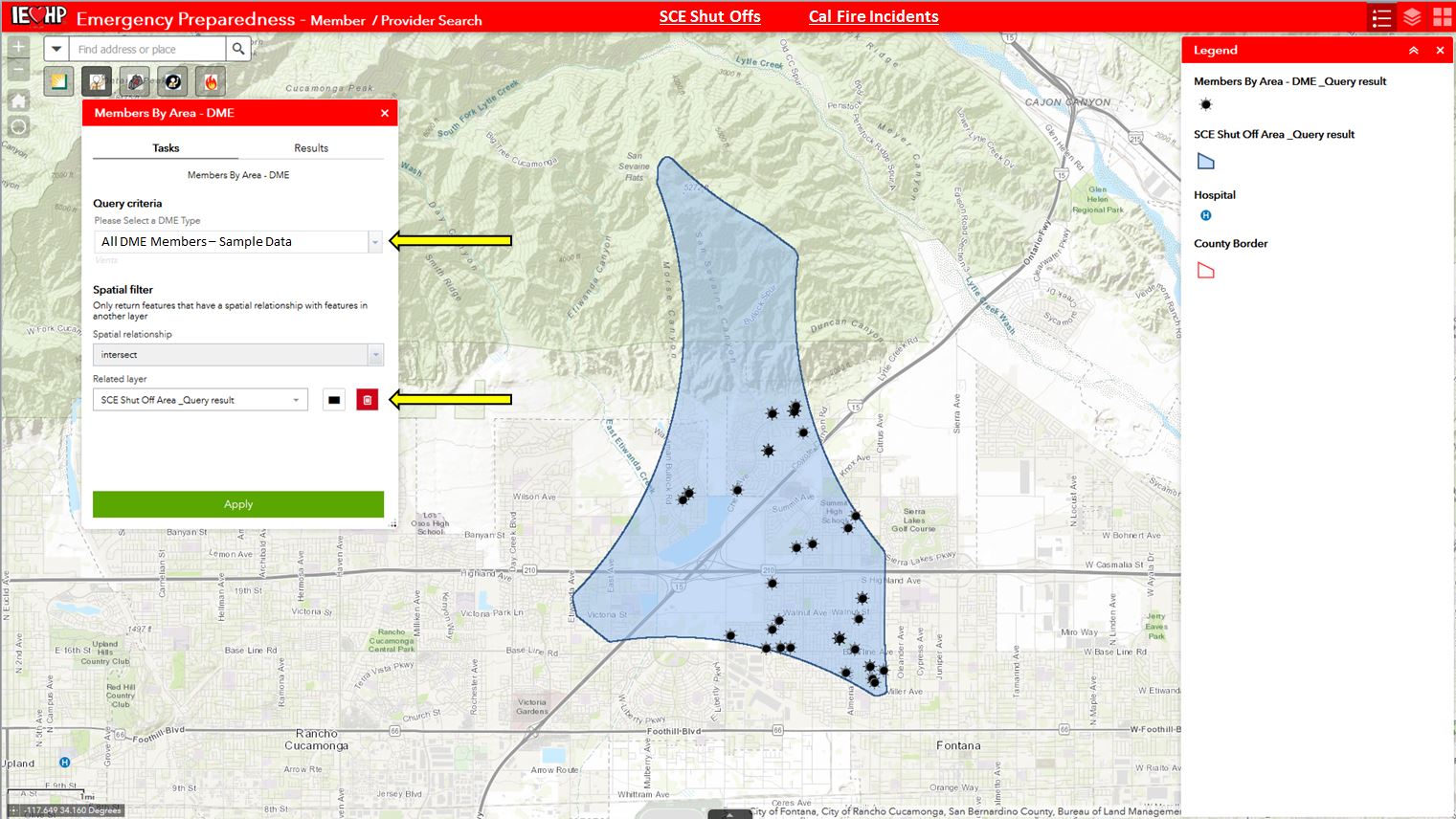 [Speaker Notes: Once the PSPS is created, it can be used to identify Members that reside within it that utilize a DME.  The application user has the option to query all DME utilizers as well as only Membership based on a specific DME (Ventilator, Electric Hospital Bed, CPAP, etc.) .
The resulting list of Members can be exported in order to deploy an outreach campaign.]
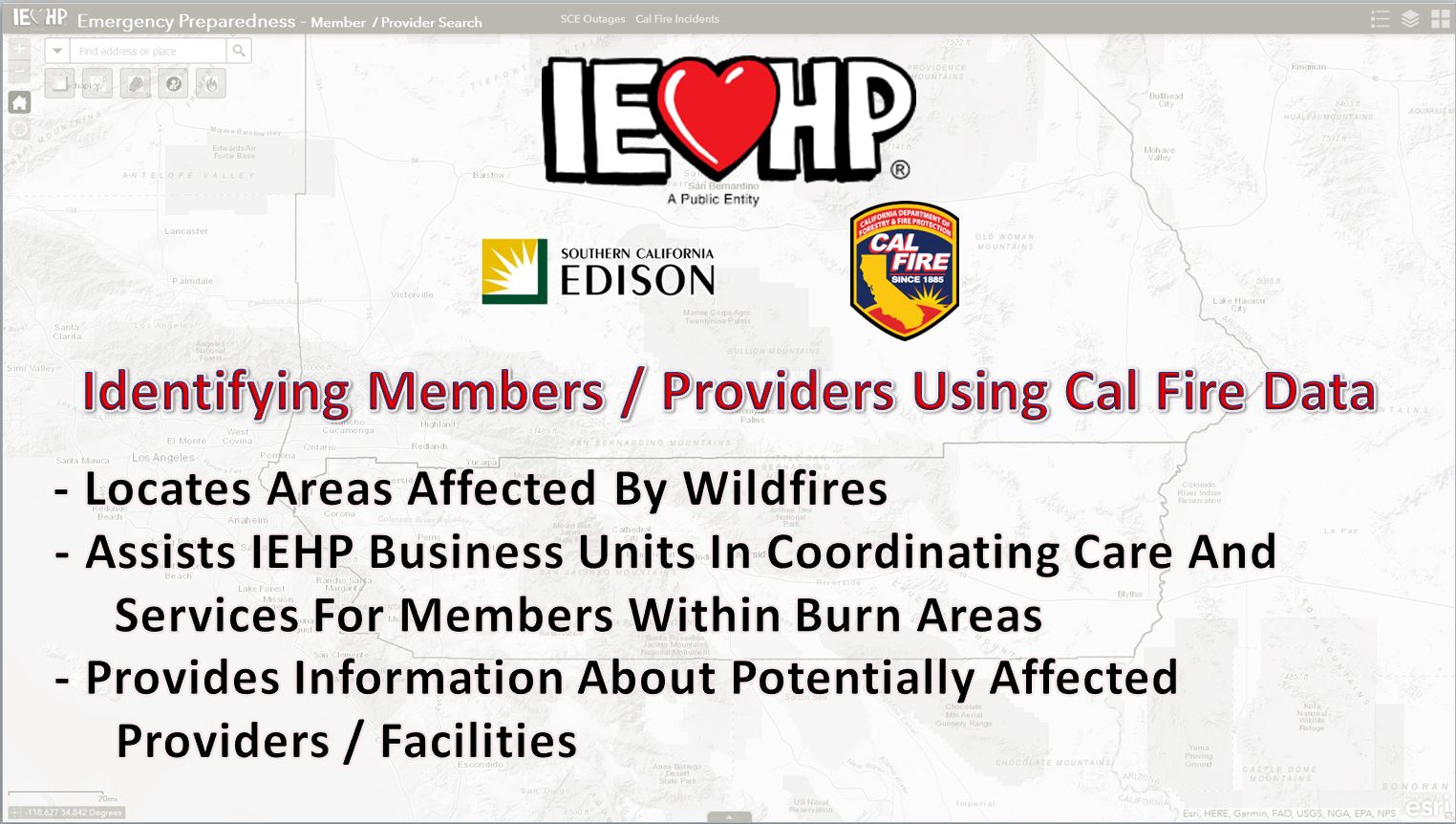 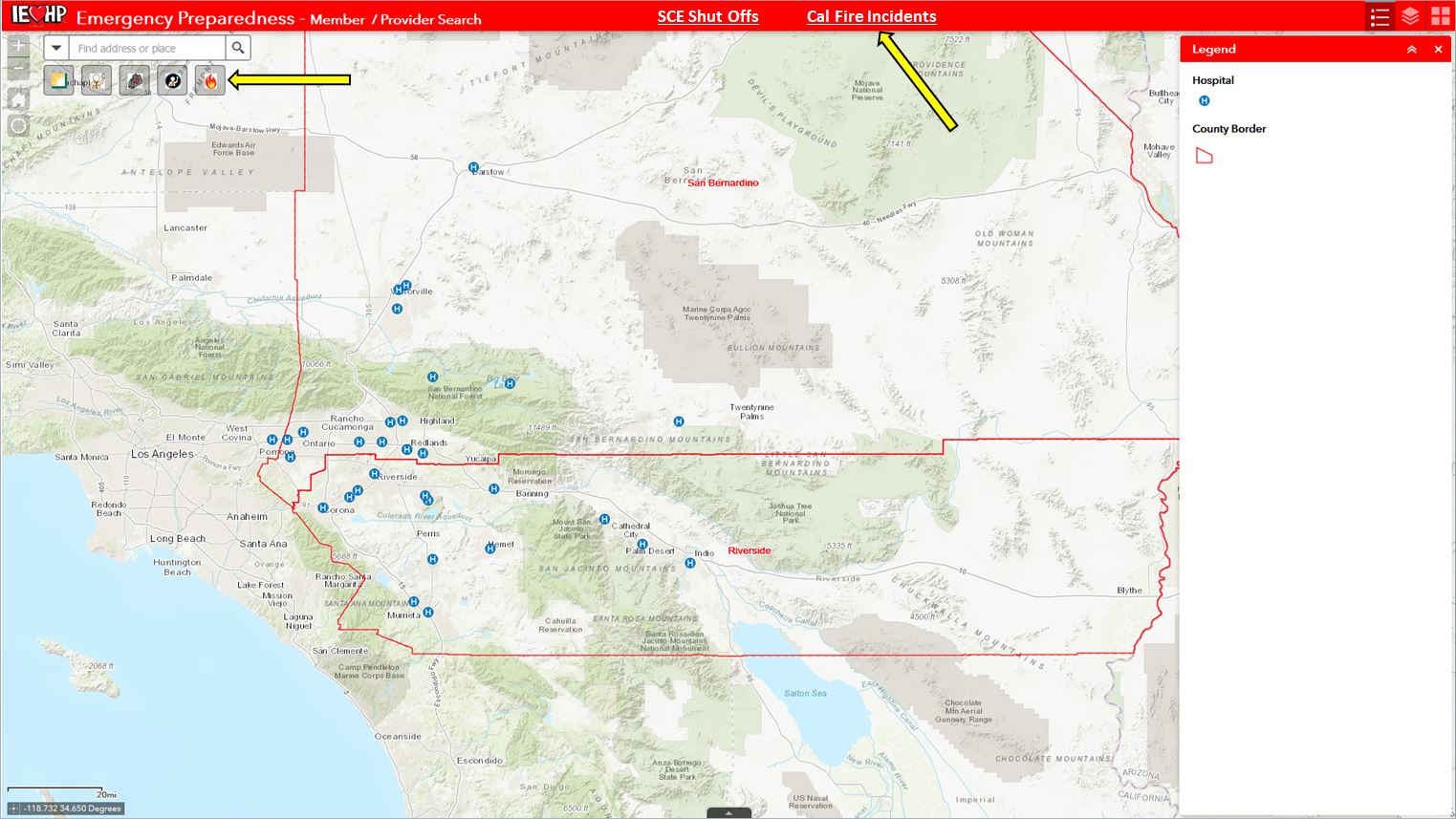 [Speaker Notes: Scenario #2: Identifying Full Membership , Providers, & Facilities  Within a Wildfire Boundary

All wild fire activity is updated on the Cal Fire website and can be accessed via the embedded hyperlink.]
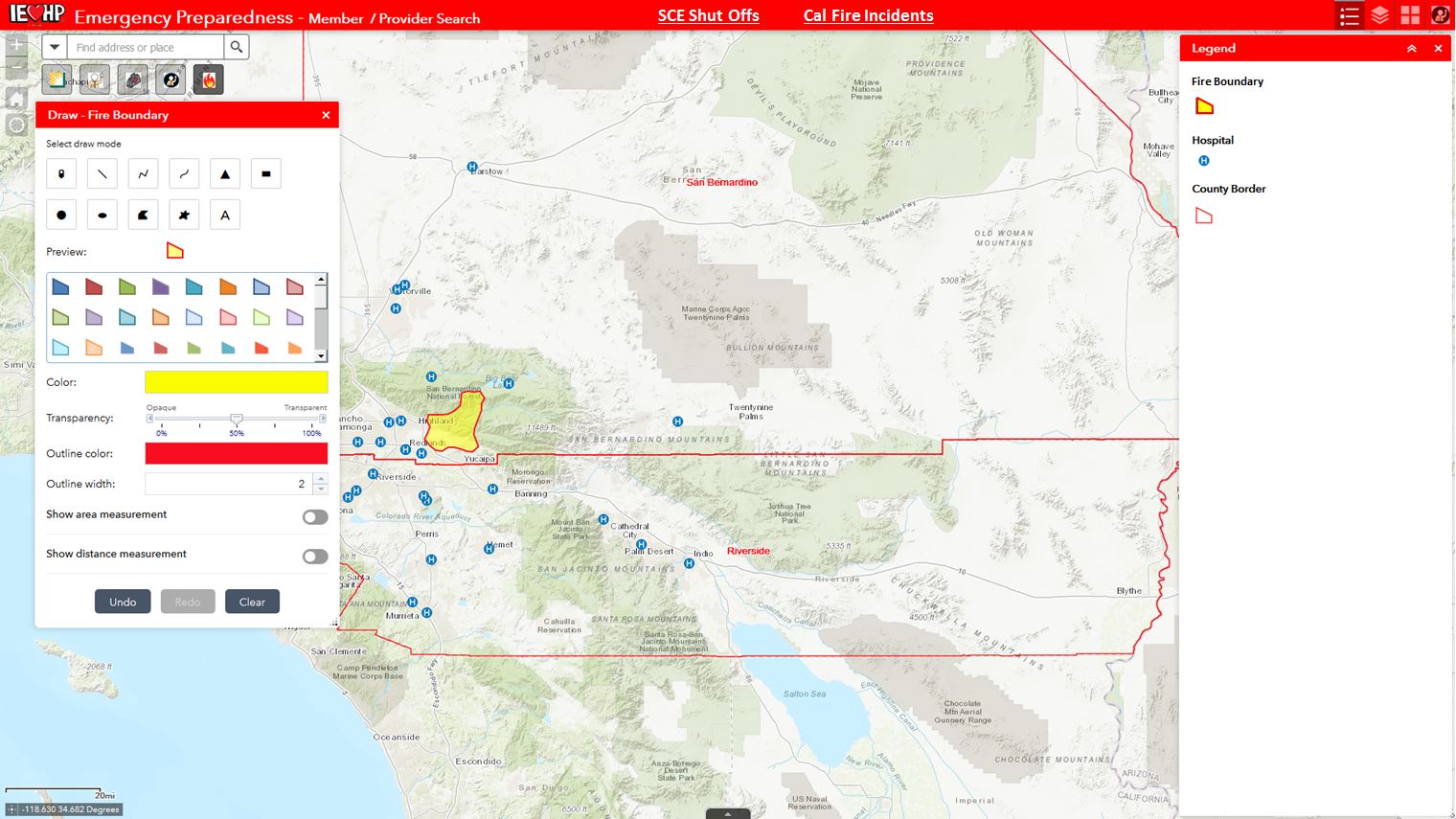 [Speaker Notes: Due to the fact that wildfires don’t follow a predetermined boundary, a “Draw” tool is utilized to allow the user to create an arbitrary boundary that is similar to those defined by Cal Fire.]
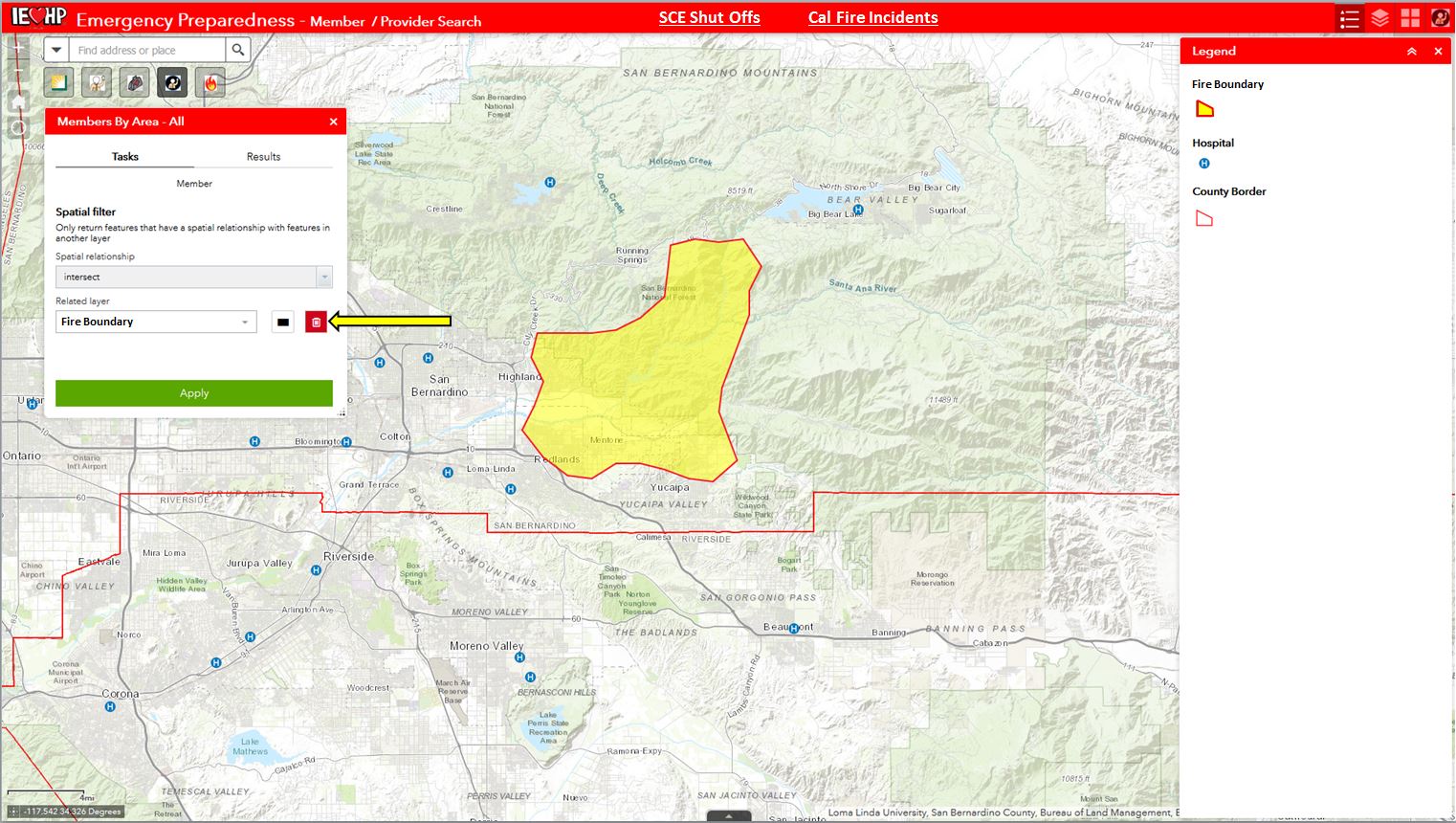 [Speaker Notes: Like the SCE convention, the fire boundary can be used to identify all of the Members that live within the affected area.]
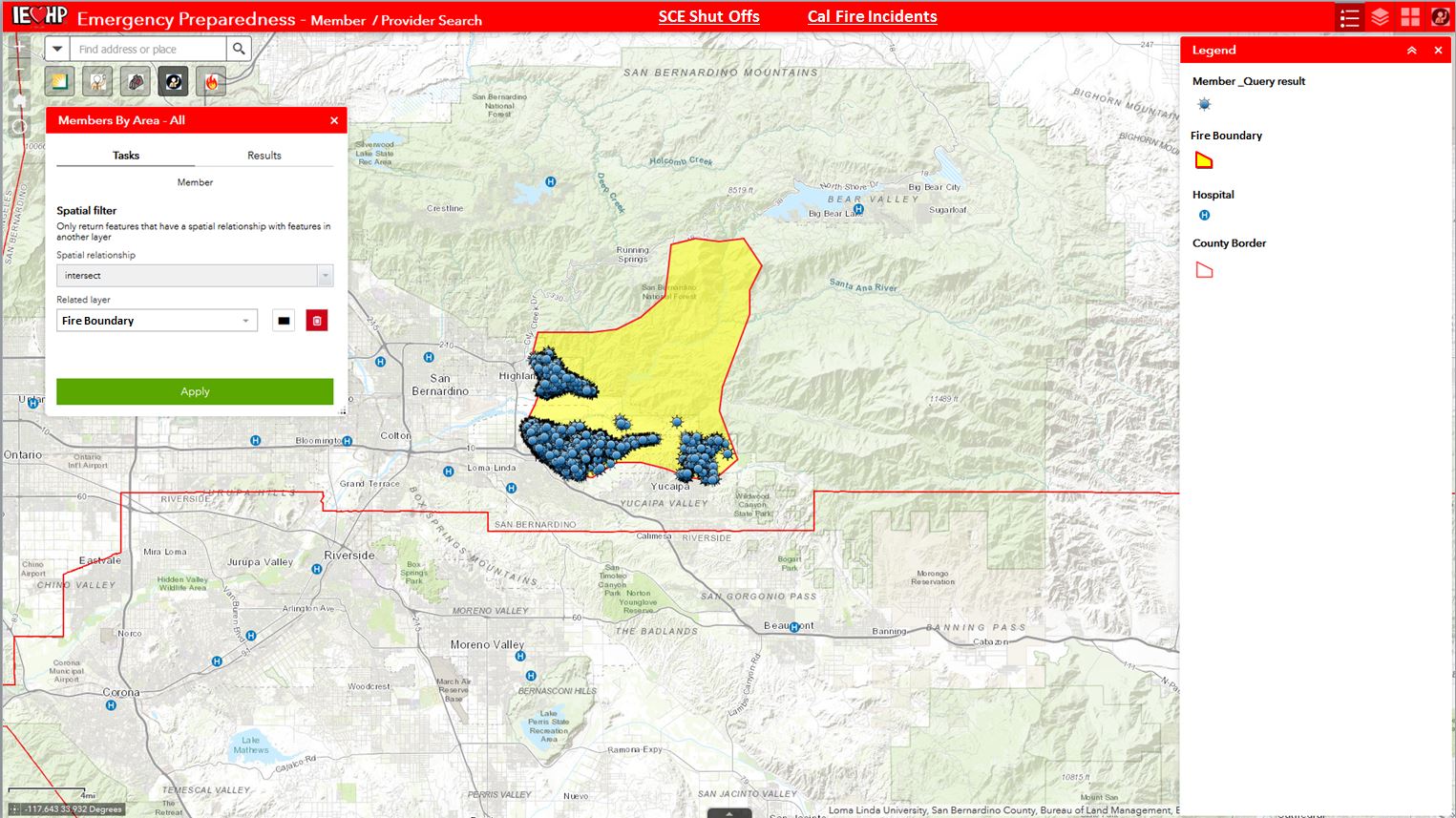 [Speaker Notes: Once again, the resulting list can be exported in order to deploy an outreach campaign.]
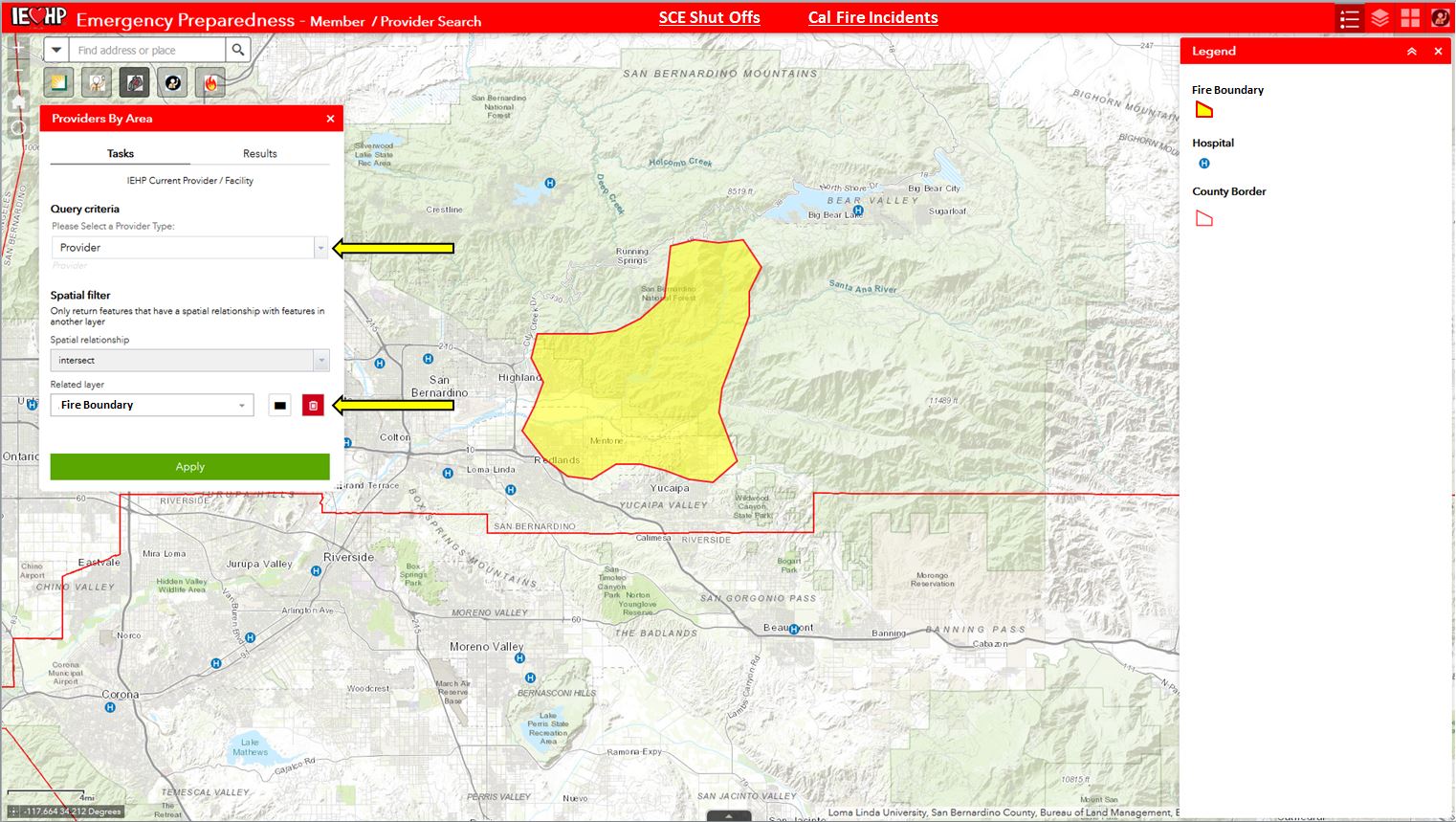 [Speaker Notes: Identifying Providers:

All IEHP Providers and contracted facilities  are included in the web application and can also be identified.  The user has the option to define a Provider / facility type in order to identify locations in the affected area.]
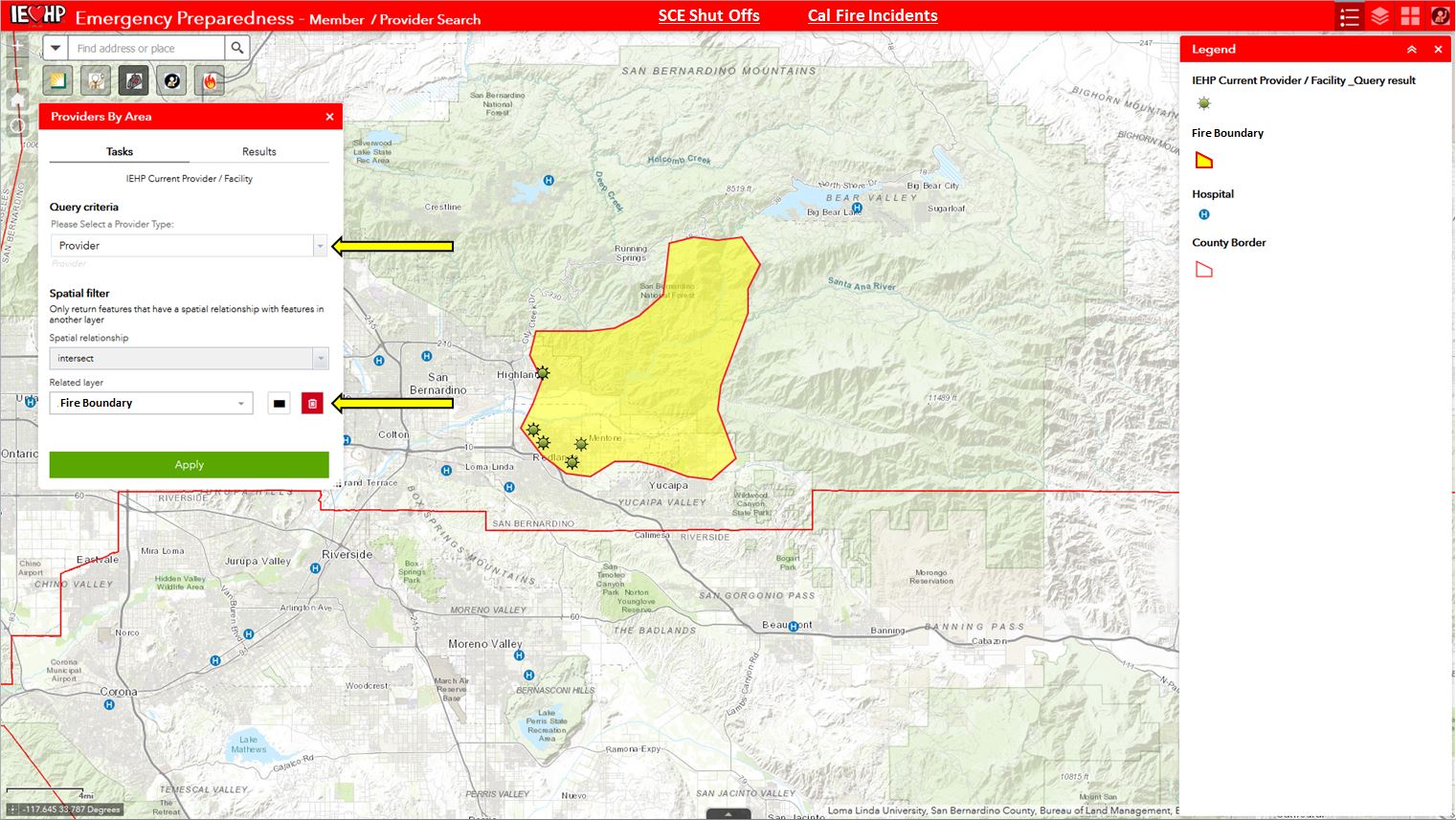 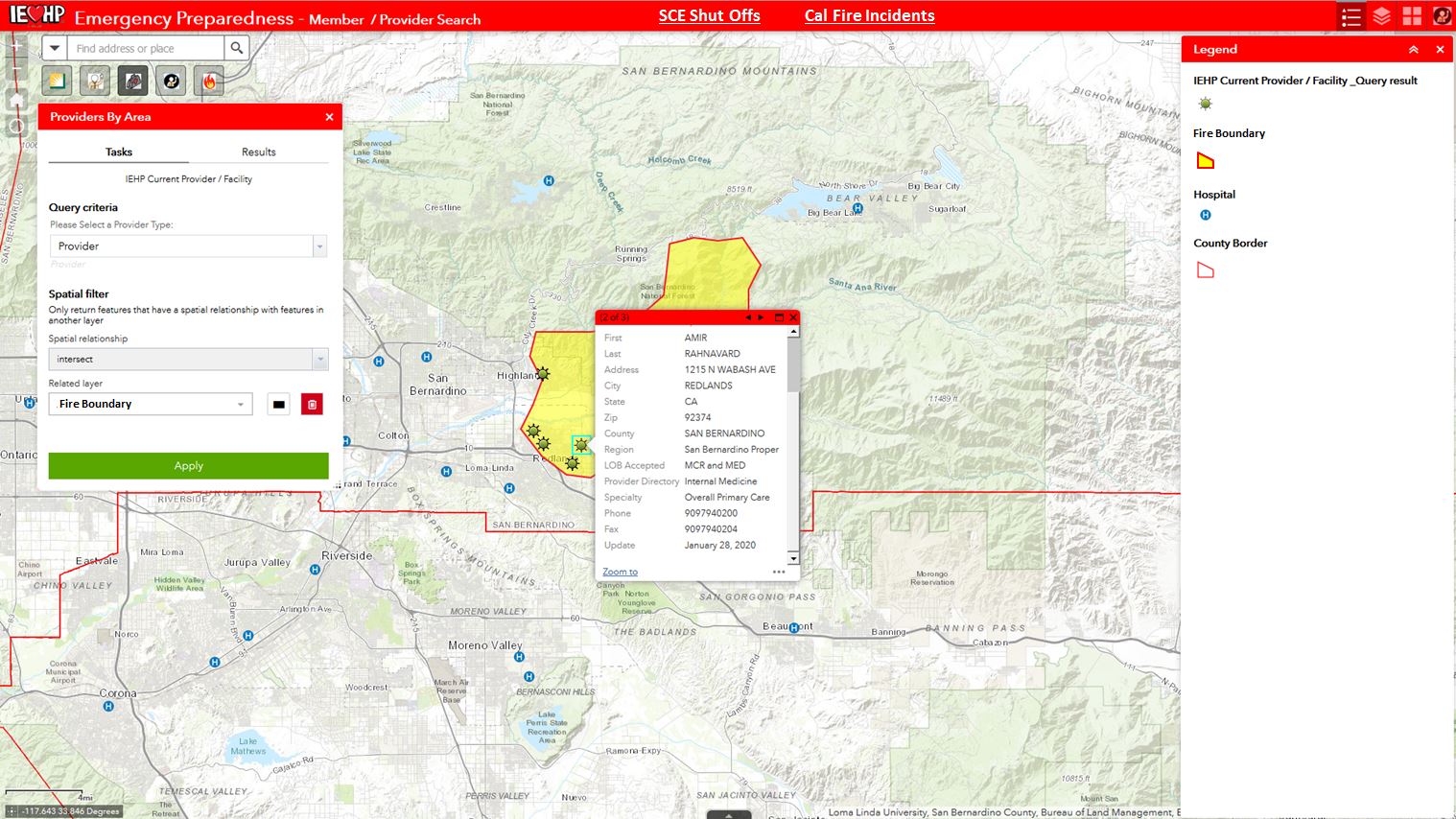 [Speaker Notes: A list can be exported or outreach can be done directly from the application by utilizing the available Provider information.]
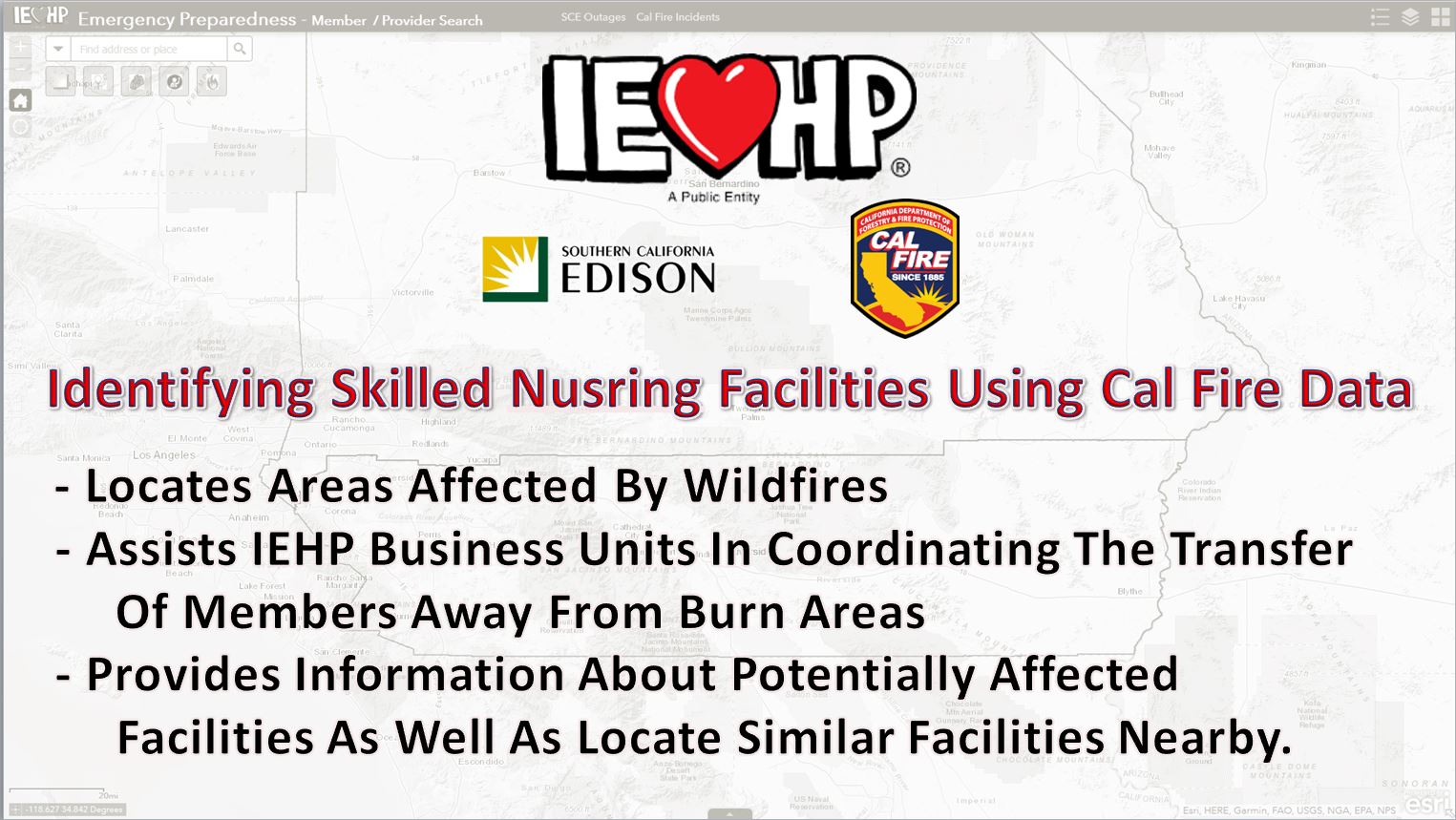 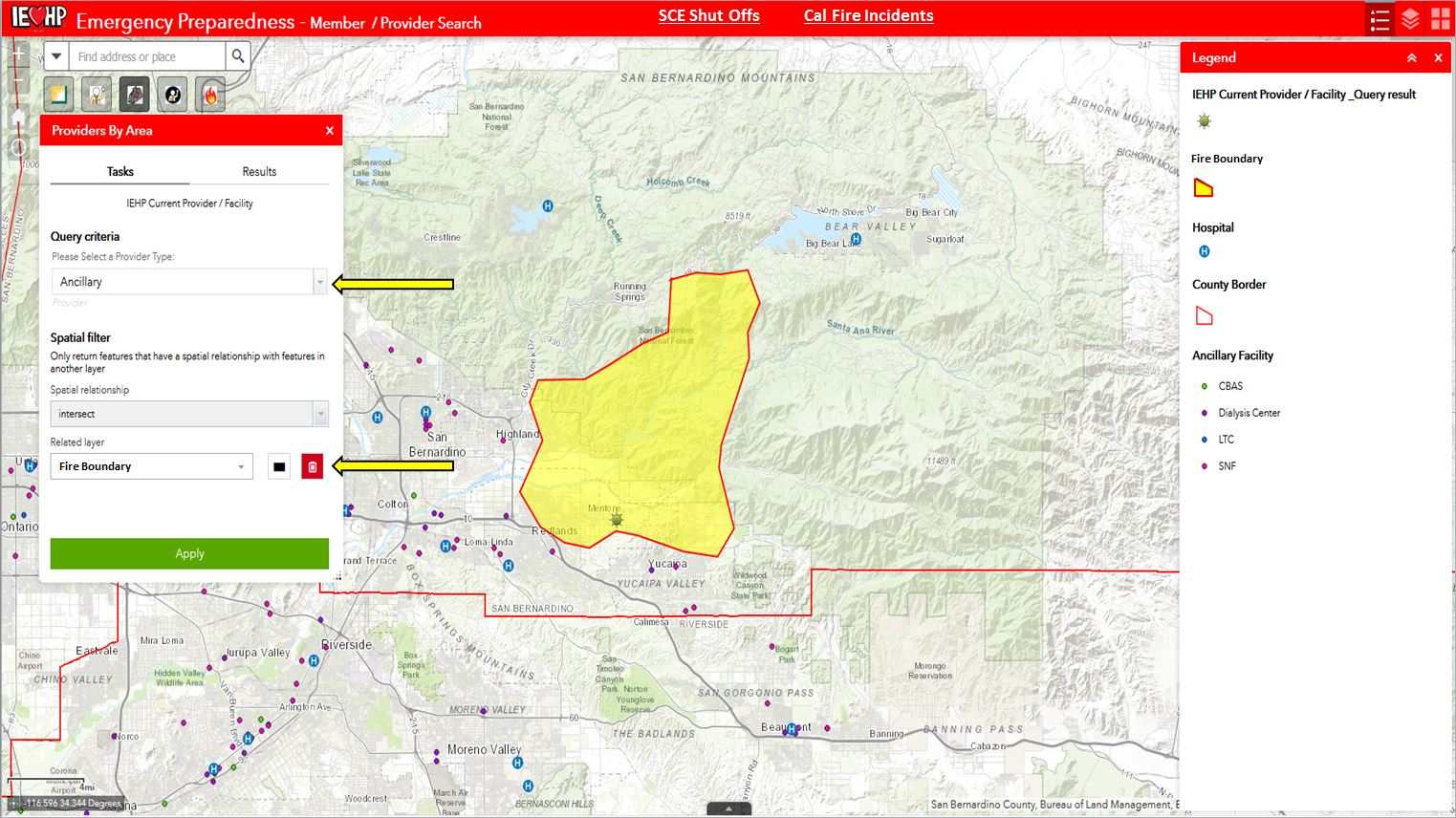 [Speaker Notes: Scenario #3: SNF Member Relocation

The web application also offers the ability to identify facilities around affected area so that strategies can be implemented to ensure Members / patient safety.  

Example: A SNF falls within an evacuation area and Members need to be transferred to other facilities,  the web application can assist the user by easily identifying nearby  SNF’s that are located in a safer area .]
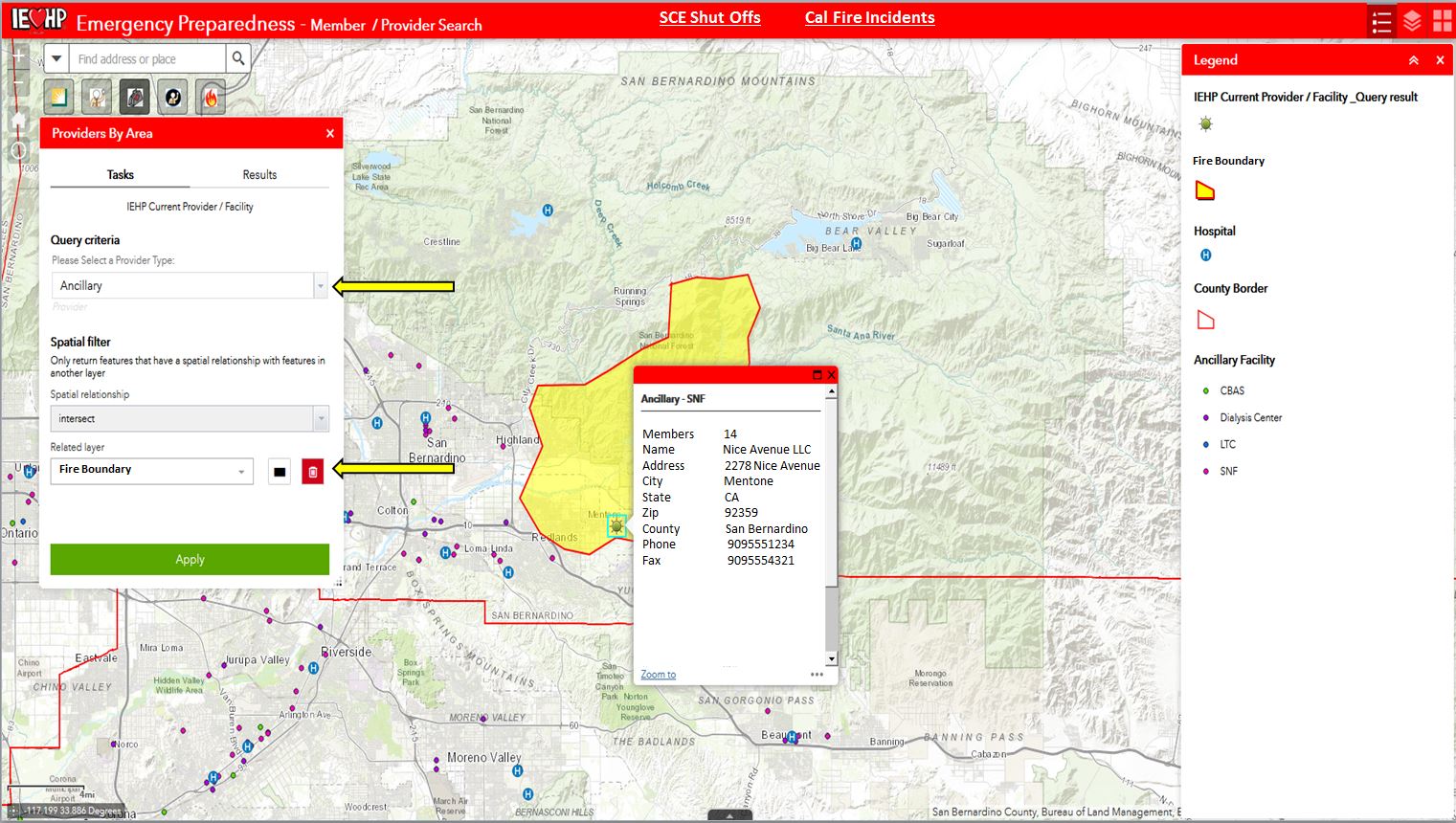 [Speaker Notes: The web application contains information such as facility name and phone number so the user can begin to outreach without having to leave the application.]
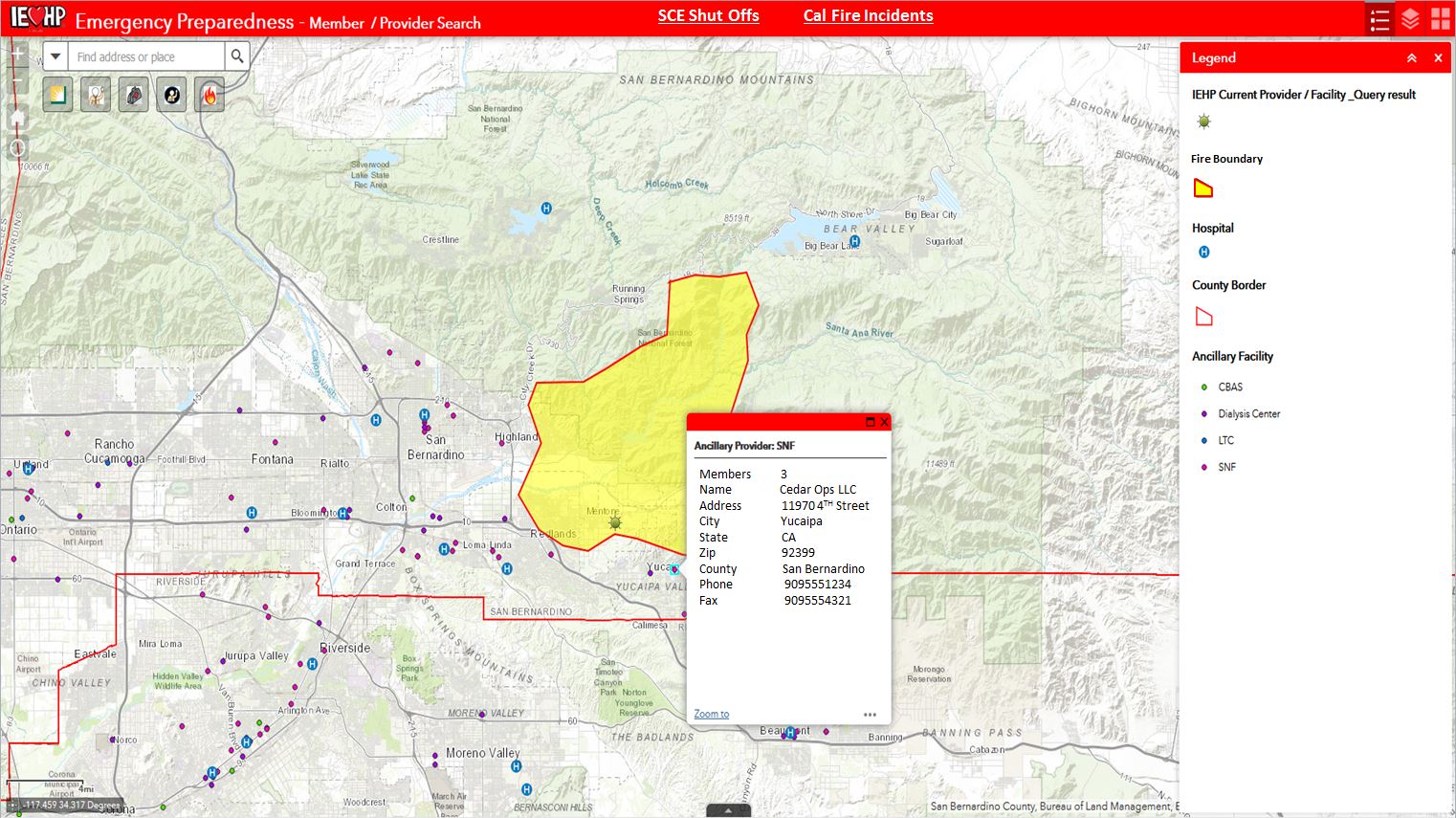 [Speaker Notes: Surrounding facilities can be contacted in order to coordinate the transfer of Membership.]
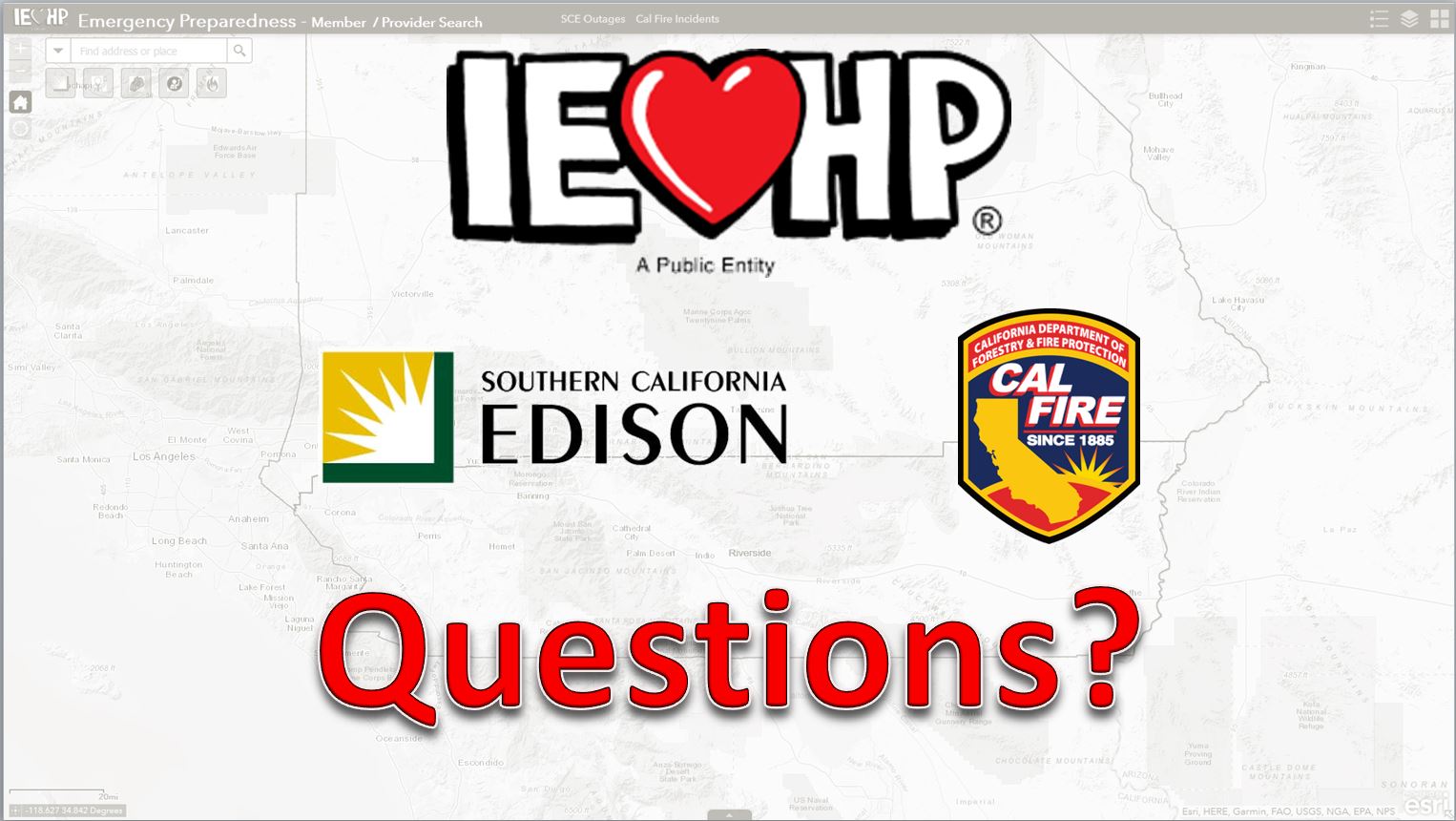